Франция
1945-2013 г.г.
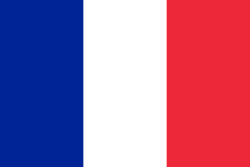 Шарль де Голль18-й президент Франции1-й президент Пятой республики
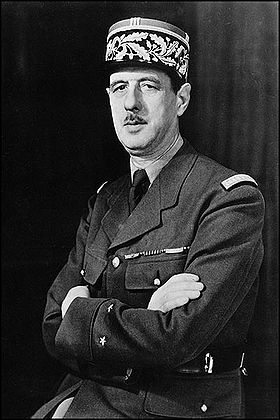 1944г- 1946 – возглавил Временное правительство  
1953г-  распустил партию 
«Объединение французского народа»
1958-1969 – президент Франции
Внутренняя и внешняя политика
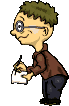 Шарль де Голль писал:
« Сумею ли я сделать так, чтобы появилась возможность решить жизненно важную проблему деколонизации, начать экономическое и социальное преобразование нашей страны в эпоху науки и техники, восстановить независимость нашей политики и нашей обороны, превратить Францию в поборника объединения всей Европы, вернуть Франции её ореол и влияние в мире, особенно в странах «третьего мира», которым она пользовалась на протяжении многих веков? Нет никаких сомнений: вот цель, которую я могу и должен достичь.»
Удалось ли достичь поставленных целей?
Стр. 50-52.
Жорж Помпиду
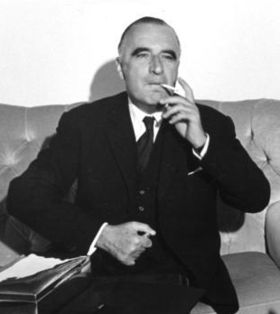 Валери Жискар д’Эстен
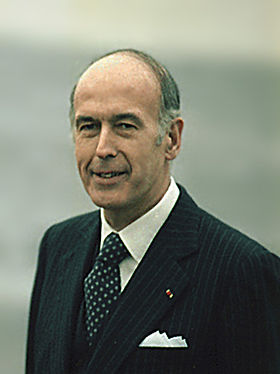 Франсуа  Миттеран
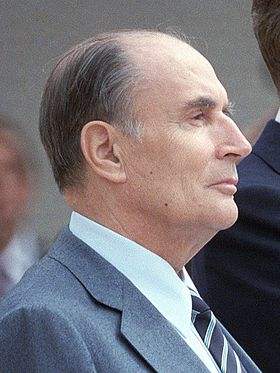 21-й президент Франции4-й президент Пятой республики21 мая 1981 — 17 мая 1995ггПочему во Франции победили левые партии? Чем характеризуется внутренняя политика Ф. Миттерана?
Жак Ширак
22-й Президент Франции
5-й президент Пятой республики 	
17 мая 1995 года — 16 мая 2007 года
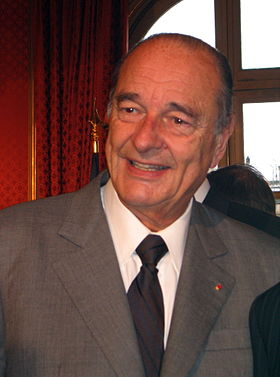 Николя Саркози
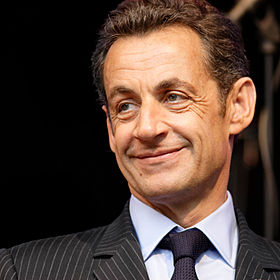 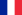 Франсуа Олланд
7-й президент Пятой республики 	
   с 15 мая 2012 года
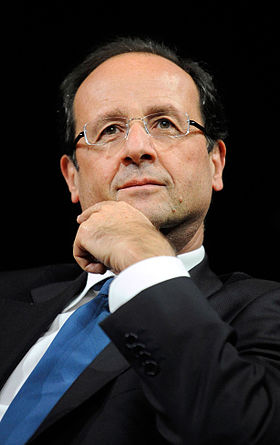 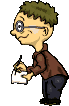 Составьте тезисный план ответа «Внешняя политика Франции с 1945 по 2013 год»